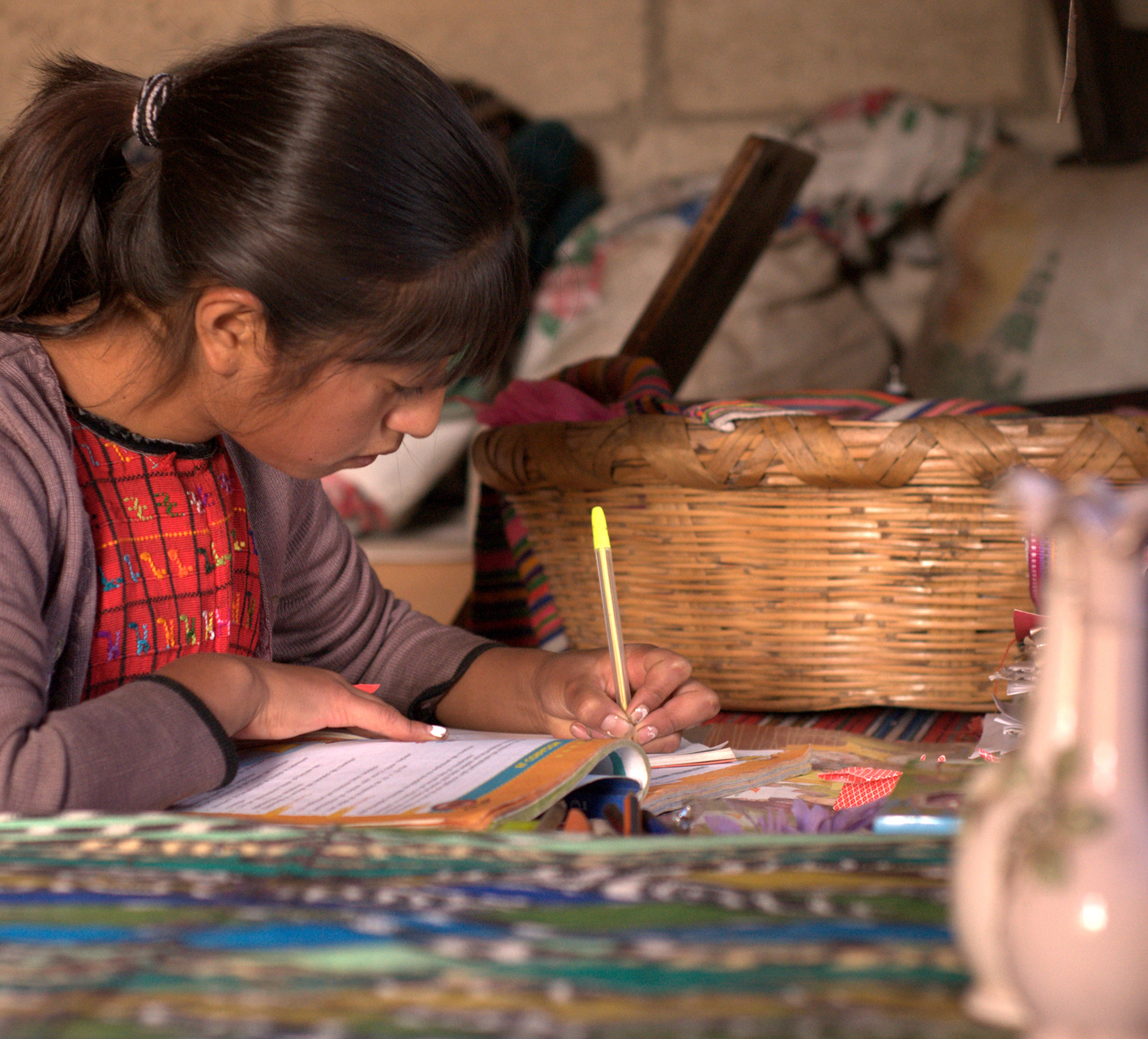 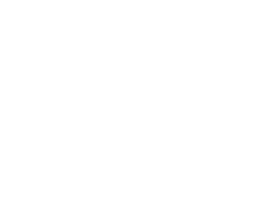 PROPOSAL WRITING
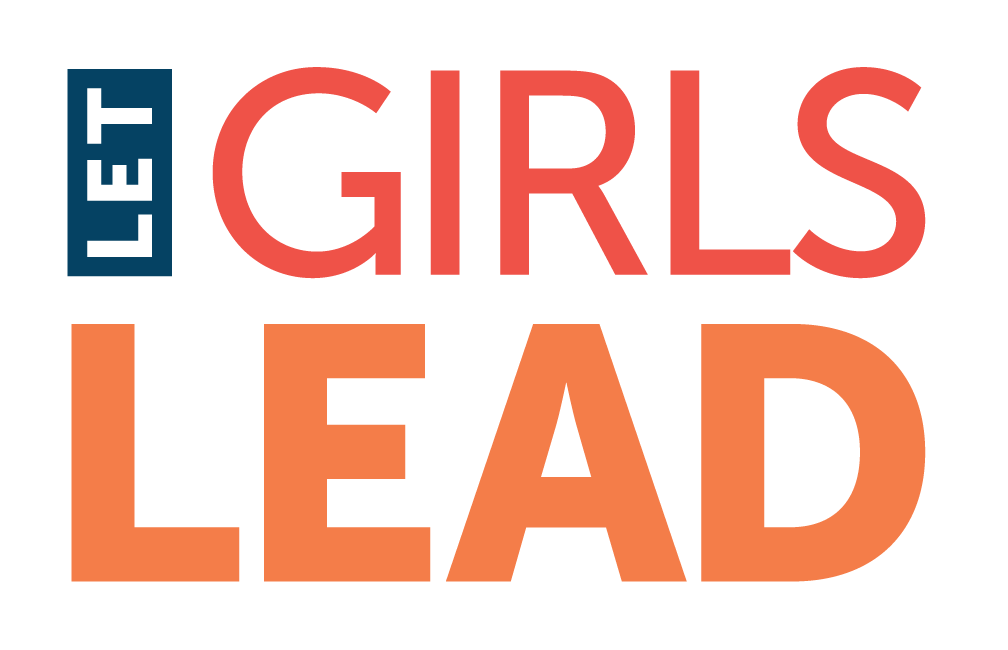 www.letgirlslead.org © 2014 Public Health Institute
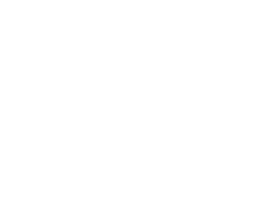 PROPOSAL WRITING
Summary
Introduction

Main components in a proposal

Features of a good proposal
1
2
3
www.letgirlslead.org
1
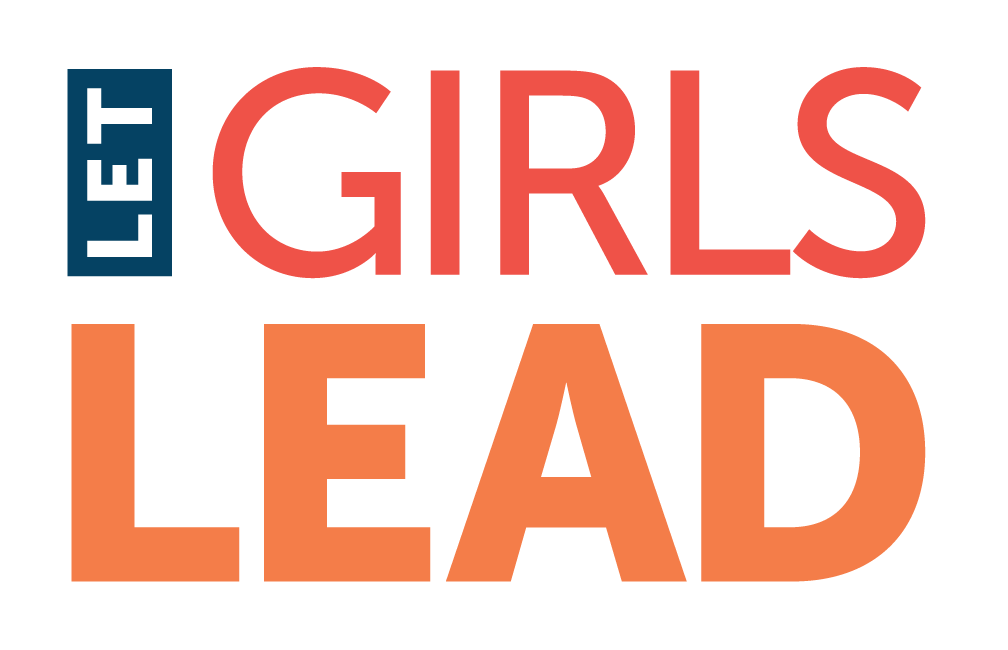 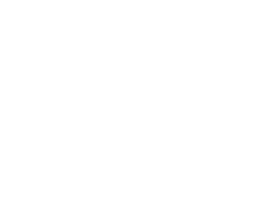 PROPOSAL WRITING
Is Writing the Proposal Worth it?
Amount of funding
What it can be used for
Institution requirements
Duration
What existing need it responds to
Due date
Do we stop

or 

Do we prepare a proposal
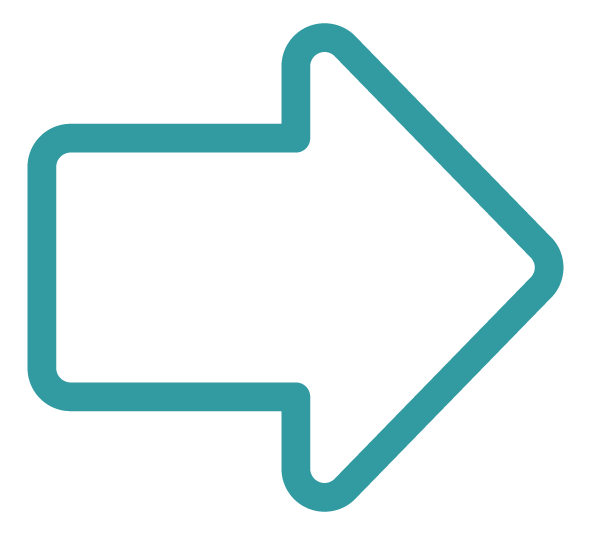 www.letgirlslead.org
2
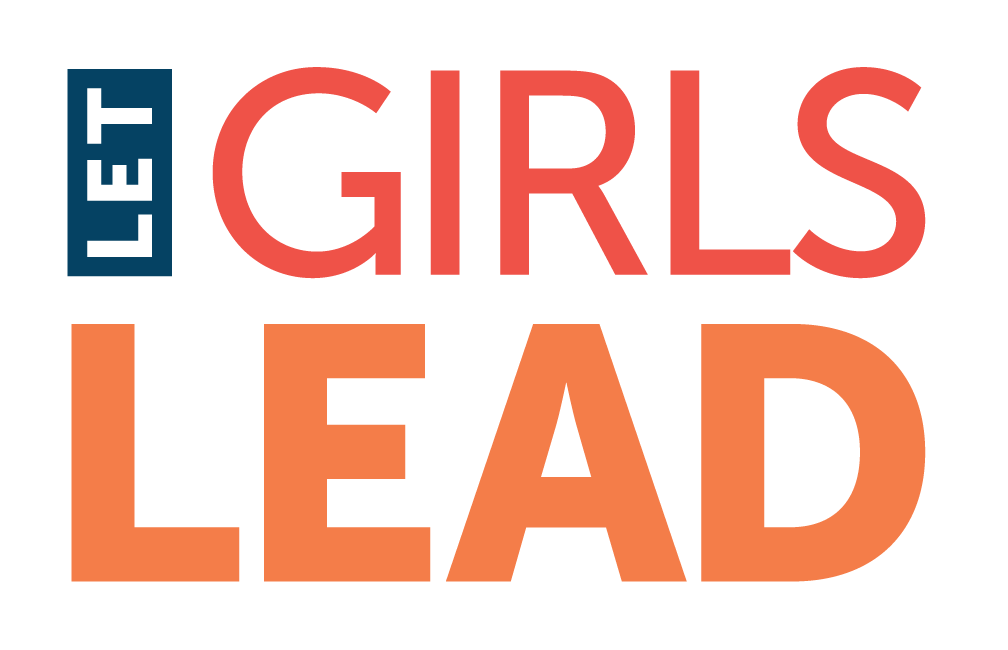 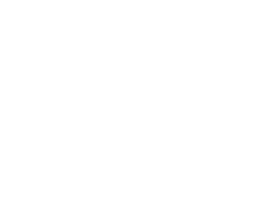 PROPOSAL WRITING
Probabilities
According to the Foundation Center, 20 to 25% of requests are accepted
More than half (60%) are rejected the first time because…
    - The proposal is not written according to 
      the donor’s fuidelines
   - Agency did not follow instructions
www.letgirlslead.org
3
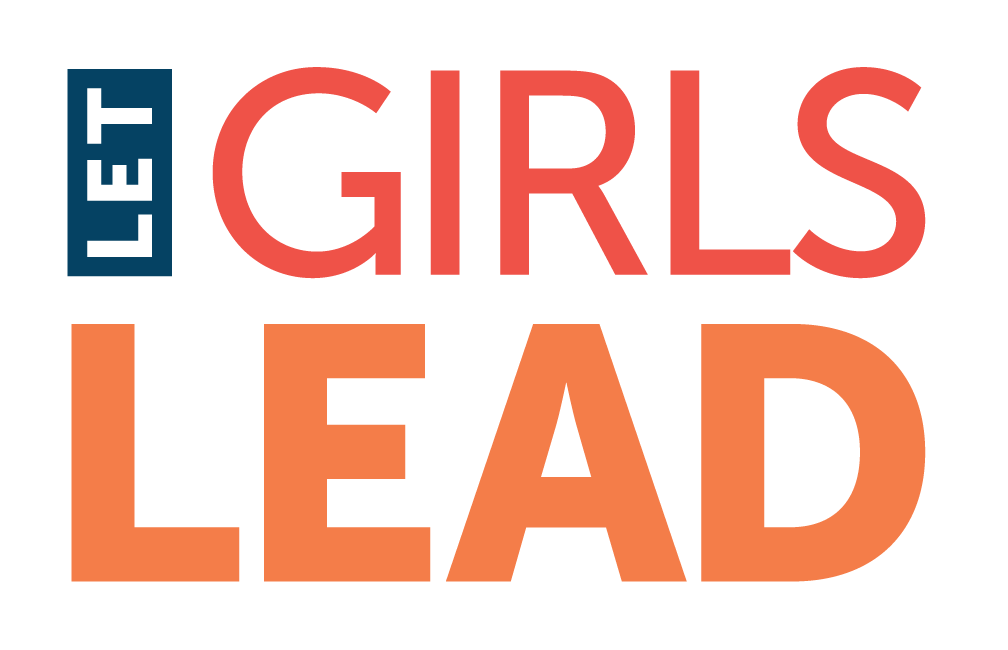 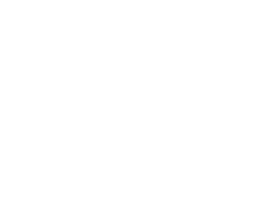 PROPOSAL WRITING
Components of a Proposal
Cover Letter
Information Page
Executive Summary
Statement of Need
Project Description
Your Organization’s Skill
Chronogram
Budget
Appendix (attached documents)
www.letgirlslead.org
4
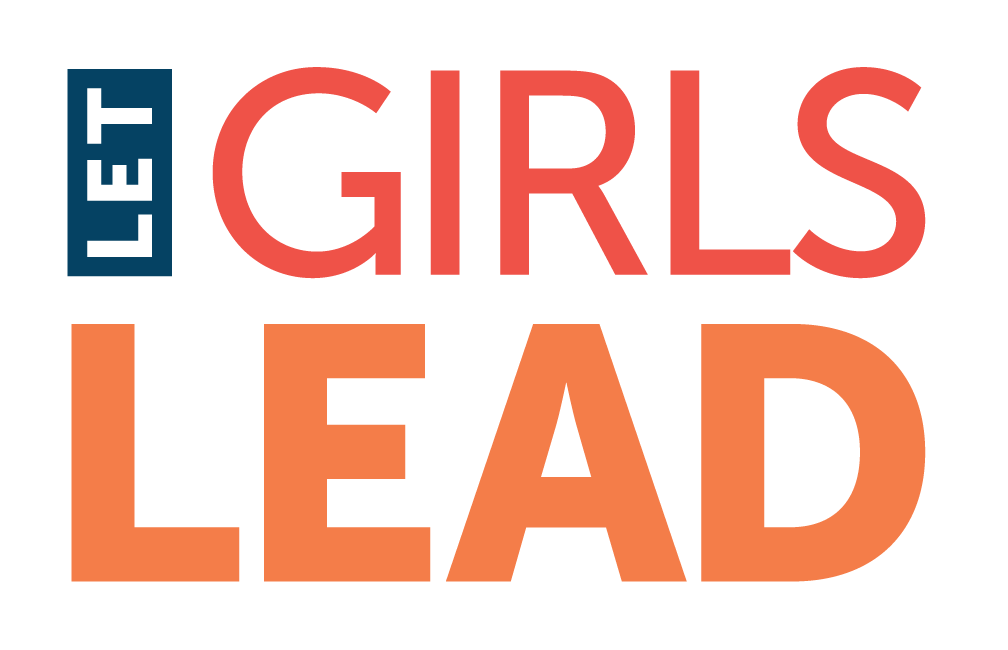 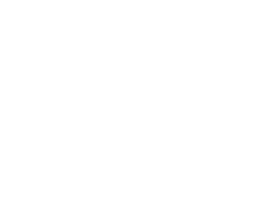 PROPOSAL WRITING
Cover Letter
Should be written last
On letterhead paper
Brief
Signed by the organization’s official representative
Sent by the legal or official representative
www.letgirlslead.org
5
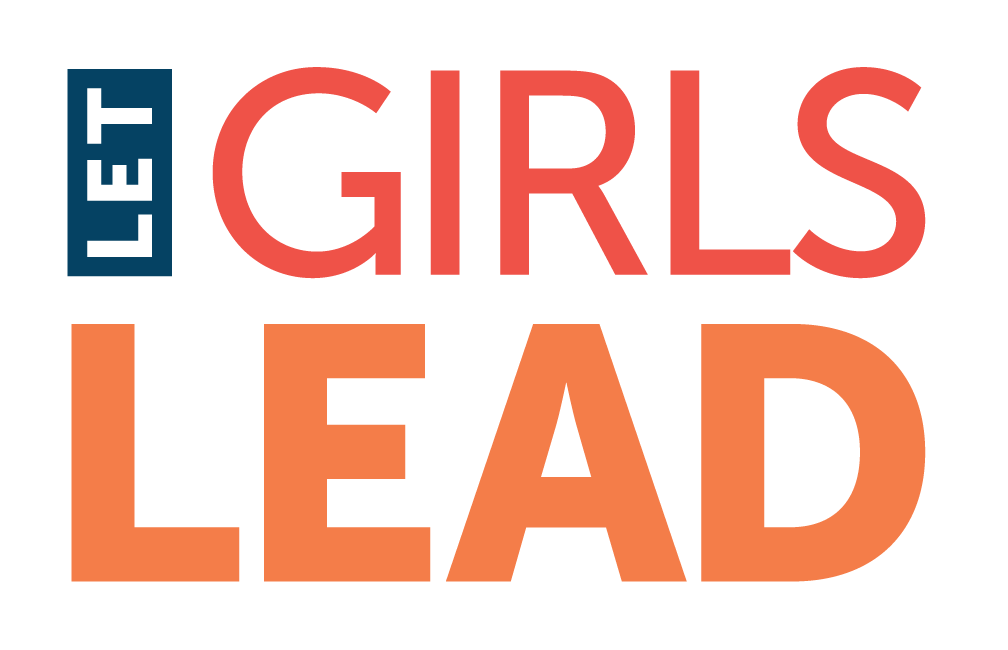 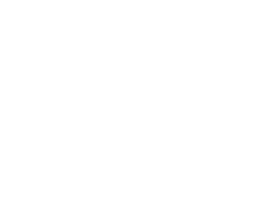 PROPOSAL WRITING
Information Page
Donors have different formats
Provide information for your organization’s contact and person in charge
Request the total budget for the organization and project
Project duration / dates
Brief (paragraph) summary or the project
www.letgirlslead.org
6
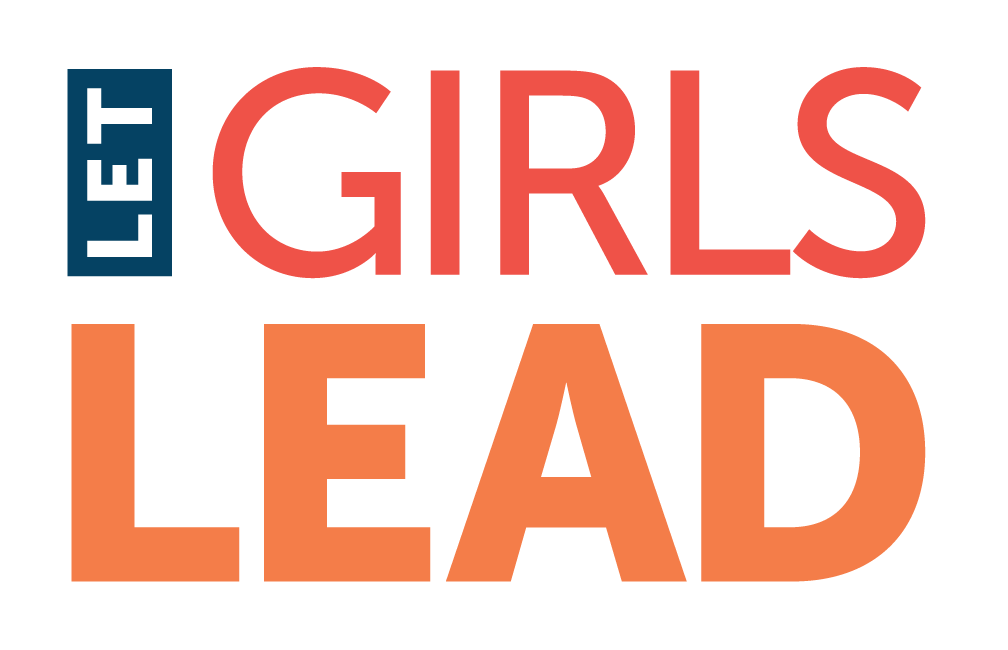 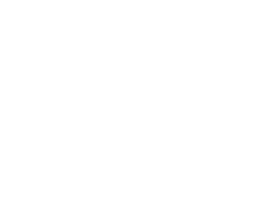 PROPOSAL WRITING
Executive Summary
Clear and to the point (1-2 paragraphs)
Written last/summarizes the proposal
What is the problem and how will it be solved?
Why is the chosen strategy best?
Why is your organization the best for
this project?
Which would be your project’s main achievements?
Requested amount and project duration
www.letgirlslead.org
7
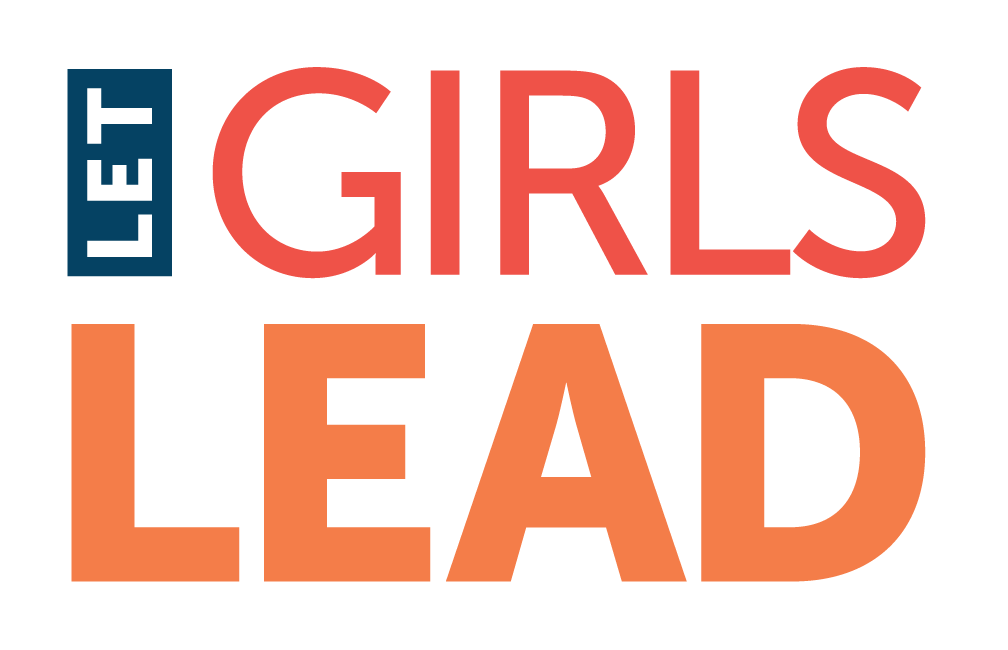 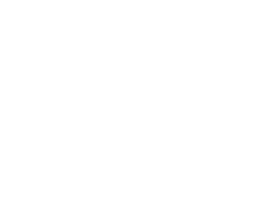 PROPOSAL WRITING
Project Justification
Identifies the problem and its urgency
Creates the context and justification for
your project
Is based on an assessment or recent evaluation (last 5 years) of the needs
Gathers relevant data at national, state
or local level
If there is no data, includes its own baseline
www.letgirlslead.org
8
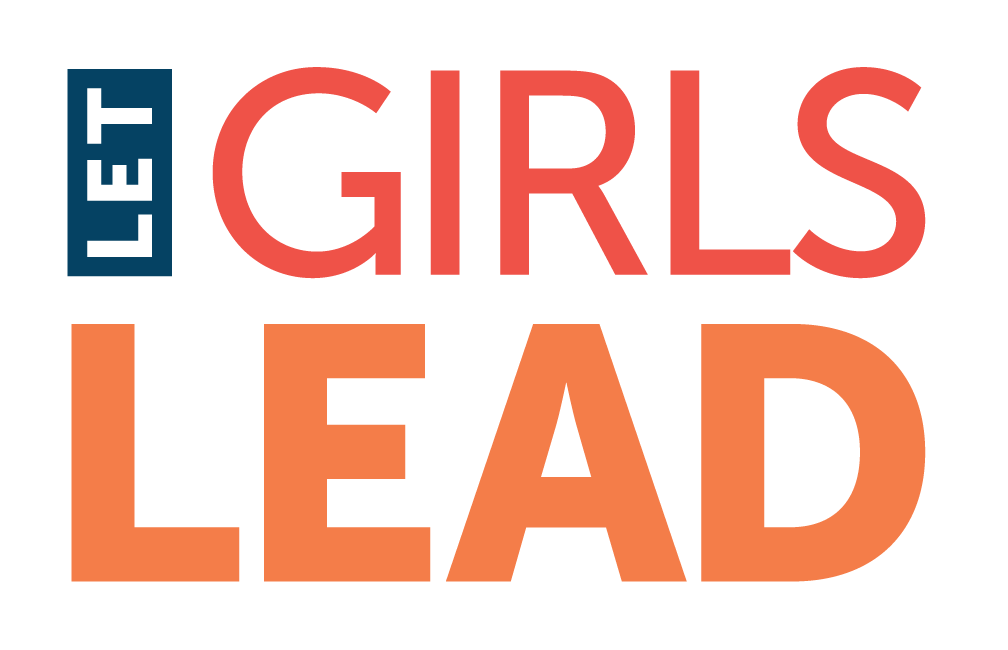 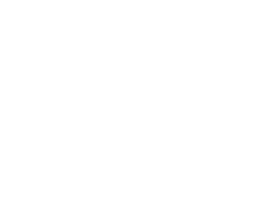 PROPOSAL WRITING
Program Narrative
What is the purpose of this project?
Why is this project important?
Who are the main actors, the decision
makers, the anticipated alliances, and
the communication strategies?
Where will it be implemented?
Who and how many will take part
in the project?
www.letgirlslead.org
9
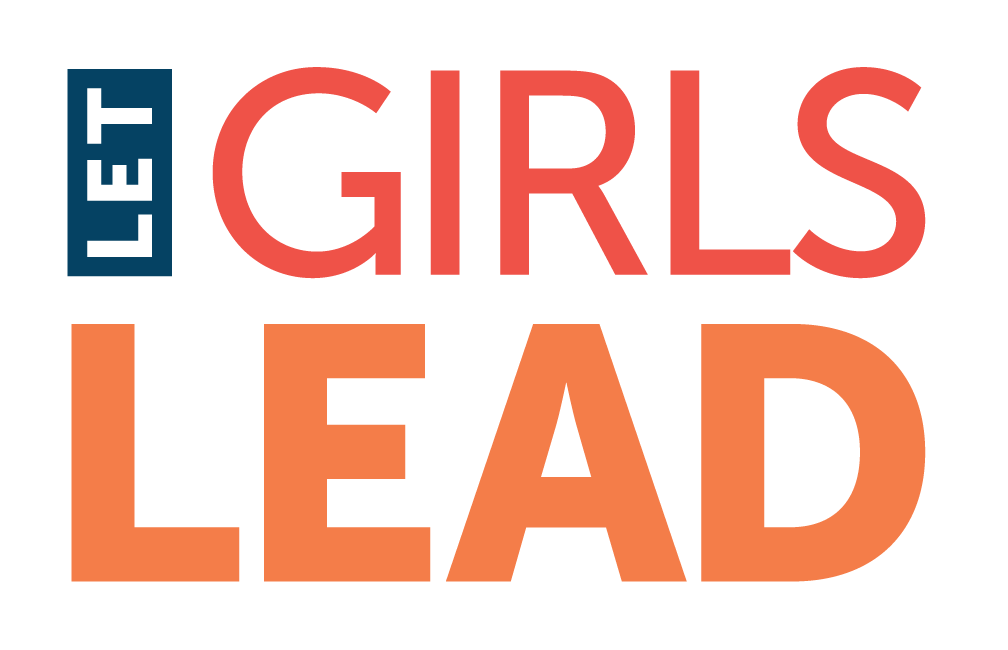 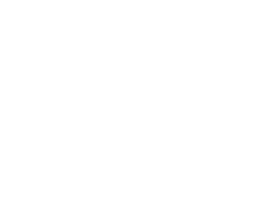 PROPOSAL WRITING
Goal, Objectives, and Activities
The final purpose
your project aims to accomplish
SMART

The specific expected results of
the project
What you
 will do to achieve the objectives
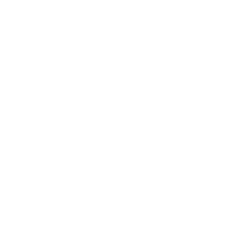 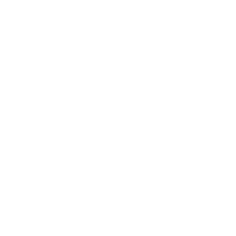 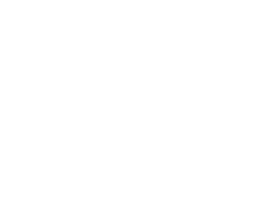 OBJETIVES
ACTIVITIES
GOAL
www.letgirlslead.org
10
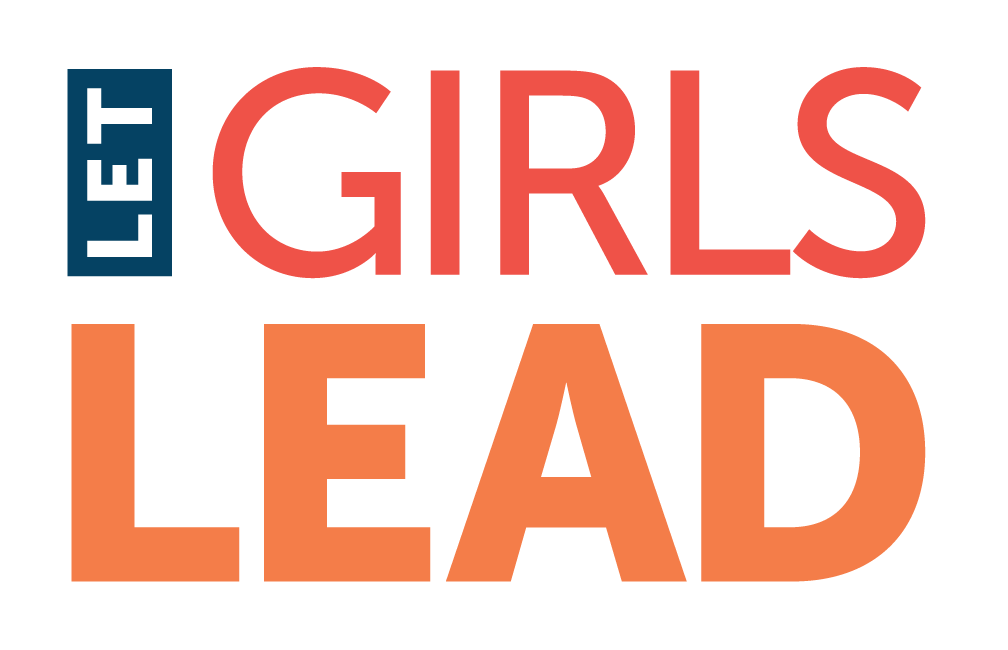 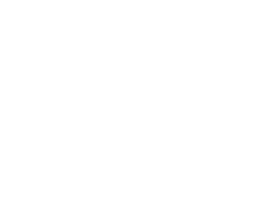 PROPOSAL WRITING
Monitoring & Assessment
Represents 10 to 15% of the budget
Includes an appropriate mix of process and results indicators
Includes qualitative and quantitative information
Responds to the question “How do we know our goals are met?”
Directly tied to your SMART objectives
www.letgirlslead.org
11
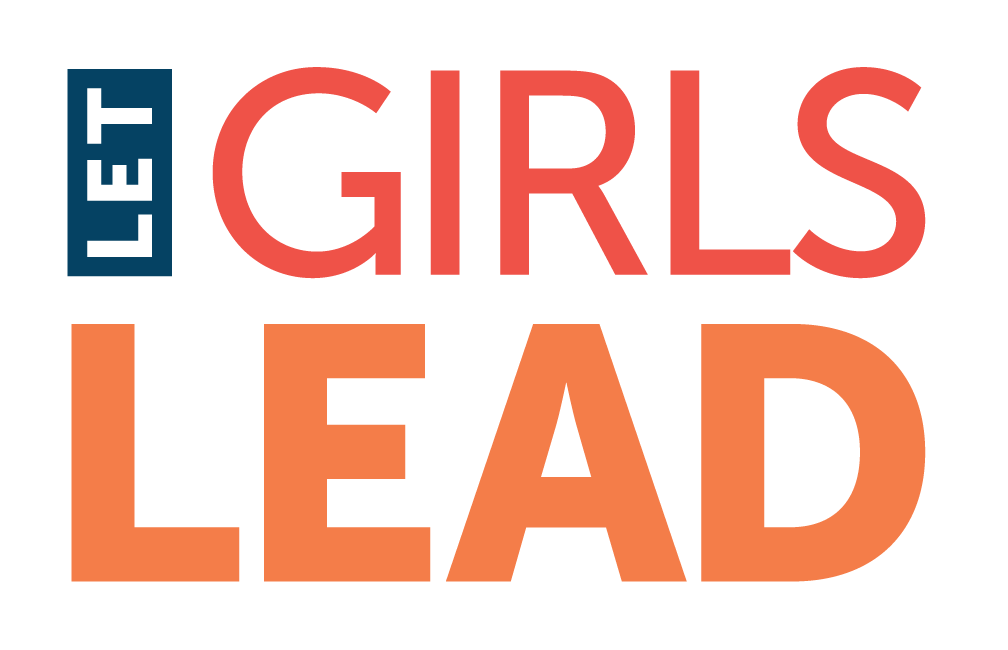 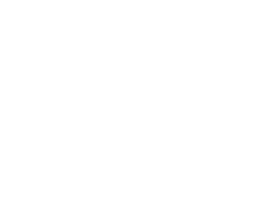 PROPOSAL WRITING
Institutional Skill
Agency’s Mission and Vision
Record as a provider of advocacy programs and processes:
What outstanding skills does it have?
If writing a collaborative proposal, include a description of the partner/ally organization
www.letgirlslead.org
12
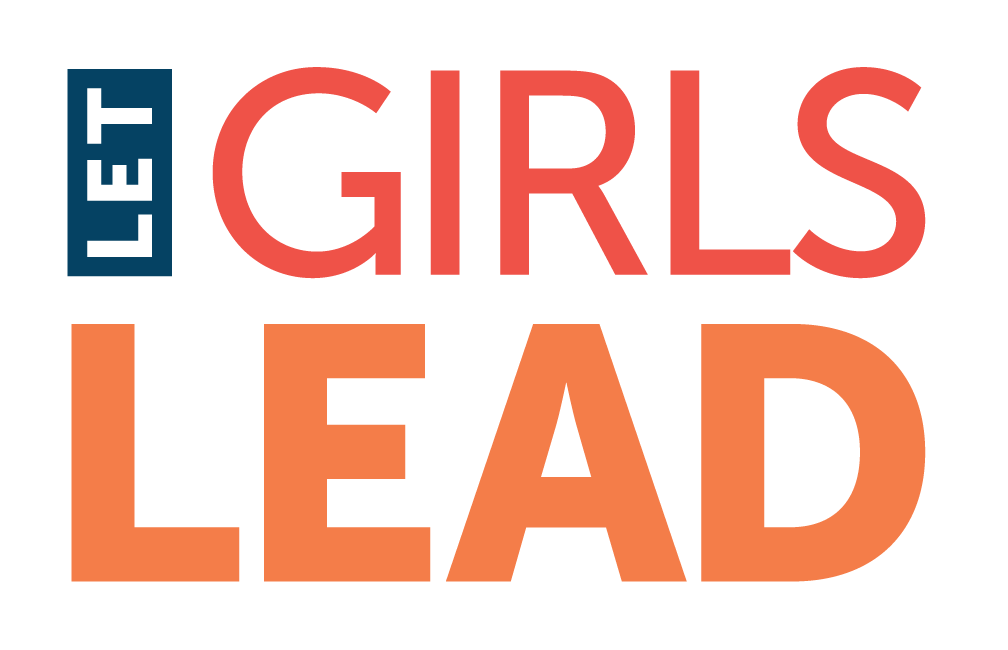 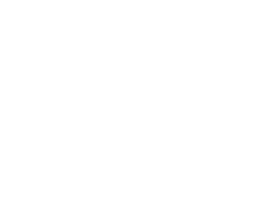 PROPOSAL WRITING
Budget
Follow the format
Pay attention to the cost of staff (50% or less) 
Use the approved percentage (or less) for benefits and indirect cost
Make sure the totals are 100% accurate
Ask for the maximum available funds (ask for less only when donors prefer it that way)
Justify every expense and include the formula used to calculate costs
www.letgirlslead.org
13
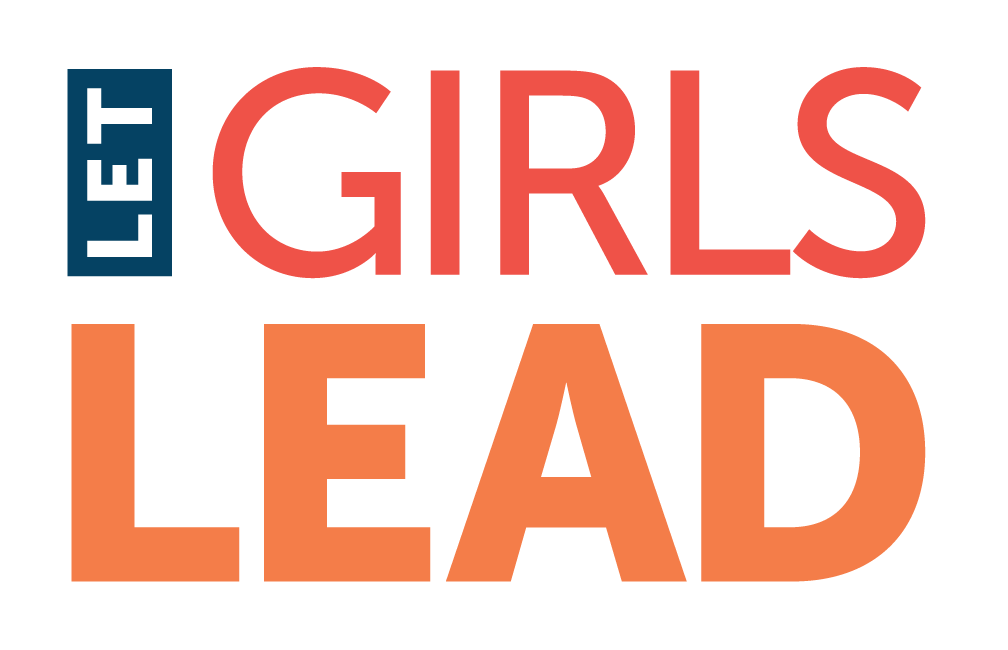 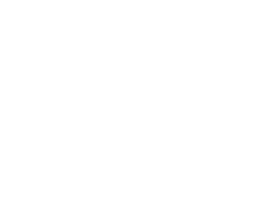 PROPOSAL WRITING
Annexes
Support letters
Material samples
(previous campaigns, media, etc.)
Letter of proof of your organization
being non-profit
Certificate of Incorporation
Your finances audit
List of the Board of Directors members
Description of key staff
Staff’s CV
www.letgirlslead.org
14
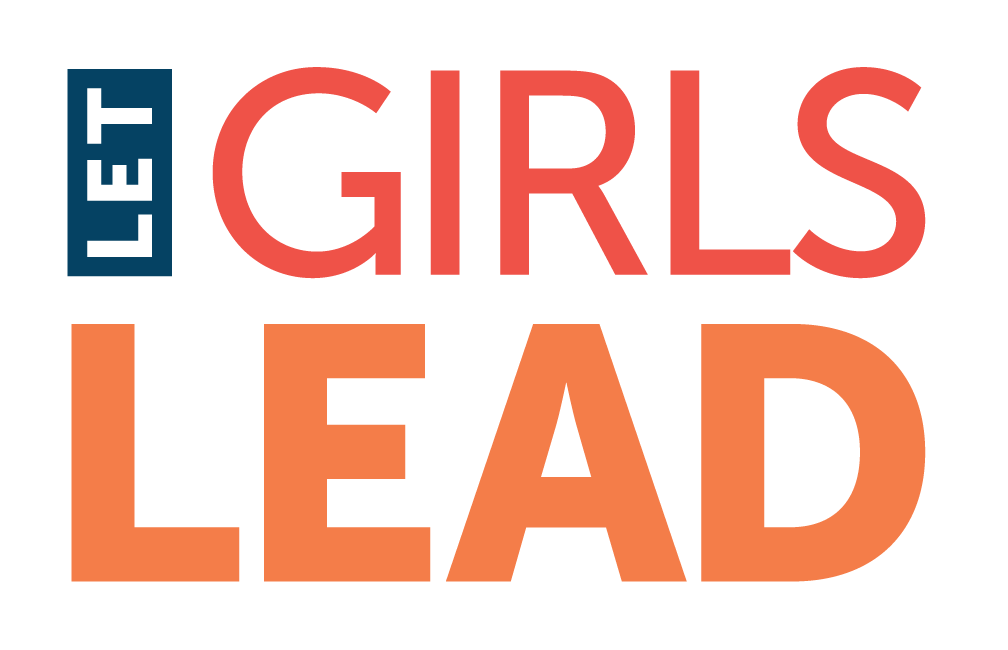 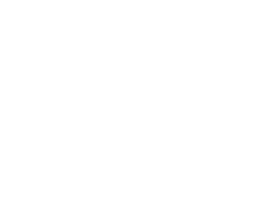 PROPOSAL WRITING
Features of a Strong Proposal
Creative and doable within
the proposed timeframe
Shows experience, knows its weaknesses
Clearly researches the need for
the program
Provides proof that additional resources (money, human resources, and/or services) are being obtained
Proves knowledge of the project evaluation
www.letgirlslead.org
15
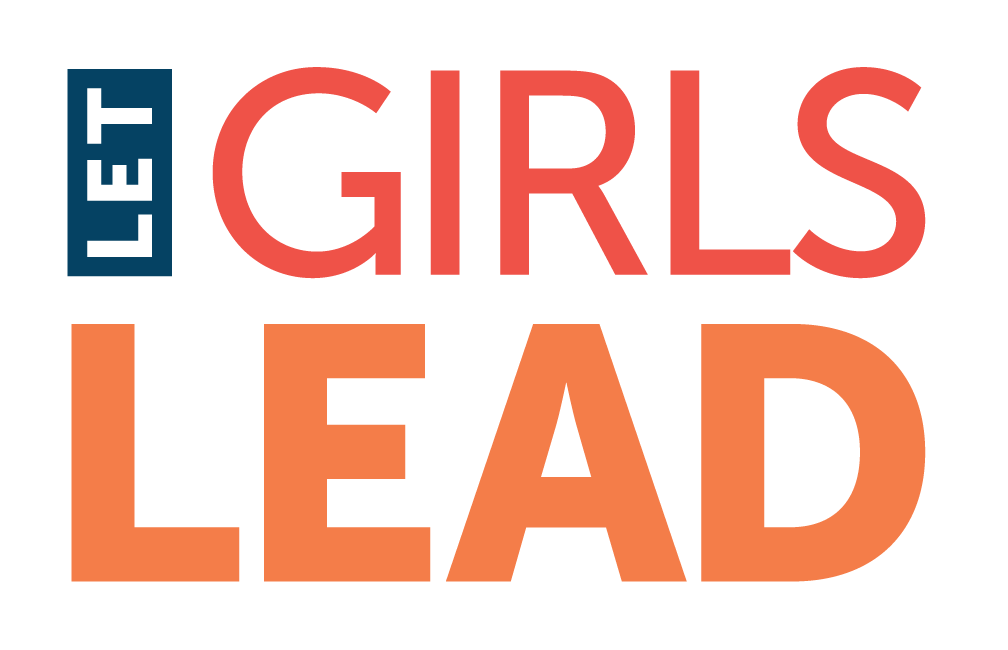 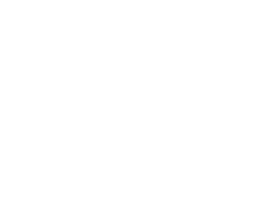 PROPOSAL WRITING
Features of a Strong Proposal
Appropriate plan to manage and implement the program
Collaboration increases the value of a program
It has great impact potential and can be replicated
Appropriate sustainability plan to continue the project once funding is exhausted
www.letgirlslead.org
16
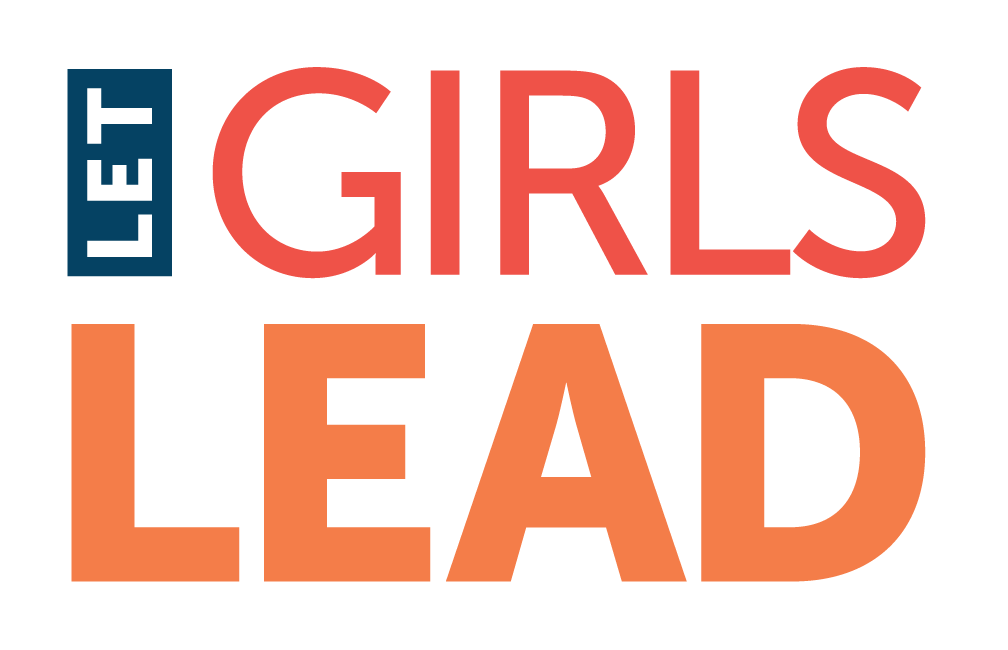 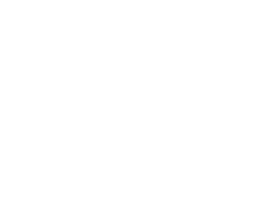 PROPOSAL WRITING
Useful Tips
Research thoroughly and understand well…
   - Donor’s mission, goals and objectives
   - In what way are your goals a good match for
     the donor’s mission and goals
   - What the donor funds and does not fund
   - Use “common” language – not your agency’s jargon
Meet the requirements specified in
the proposal and only provide
the required documents
Ensure funding from another party or source
www.letgirlslead.org
17
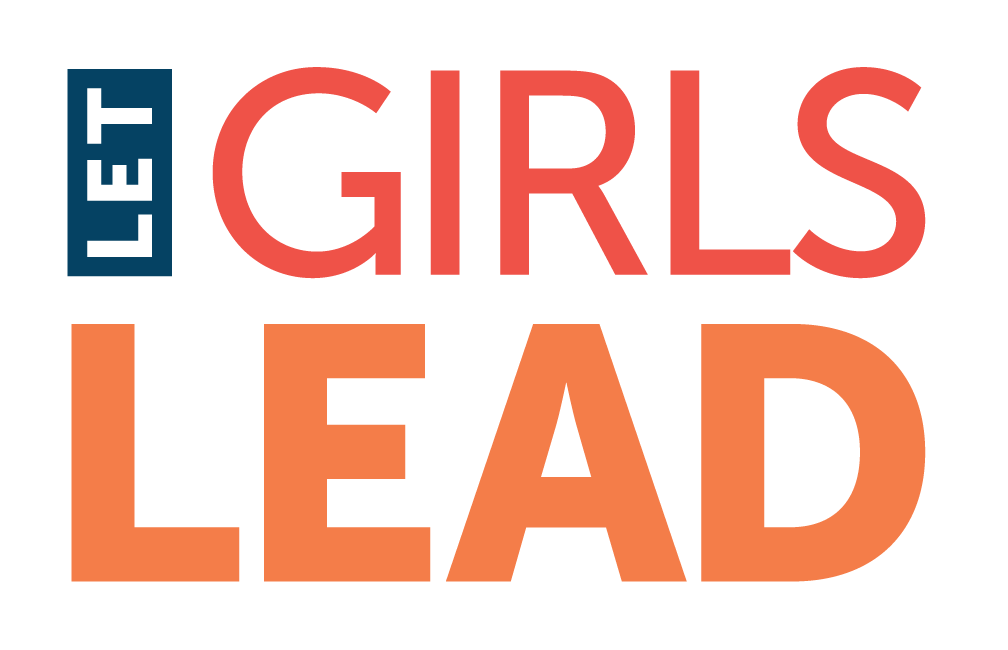 Thank you!
www.letgirlslead.org
17
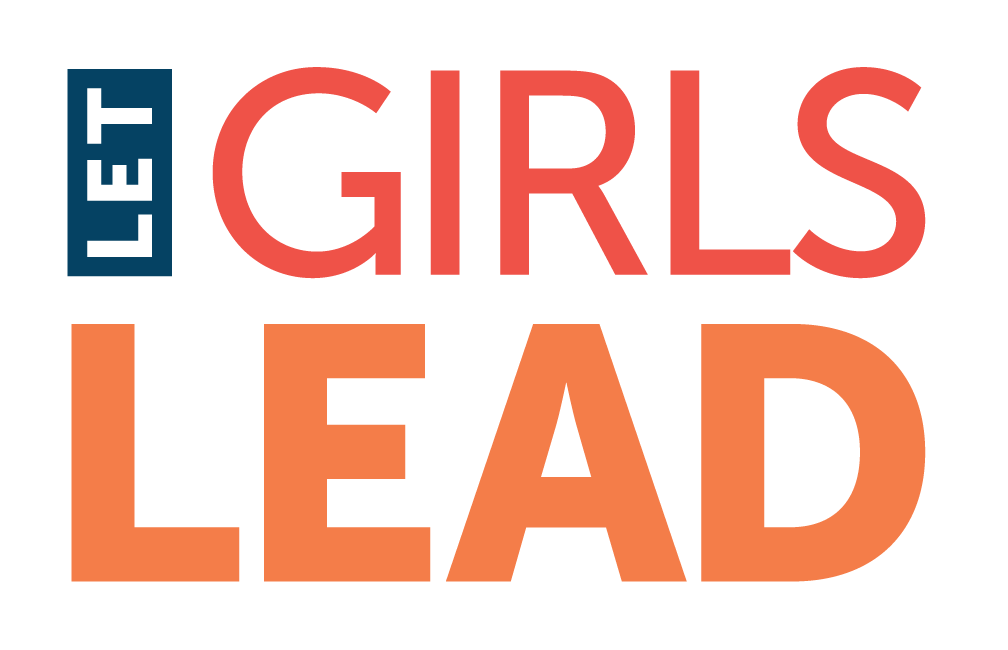 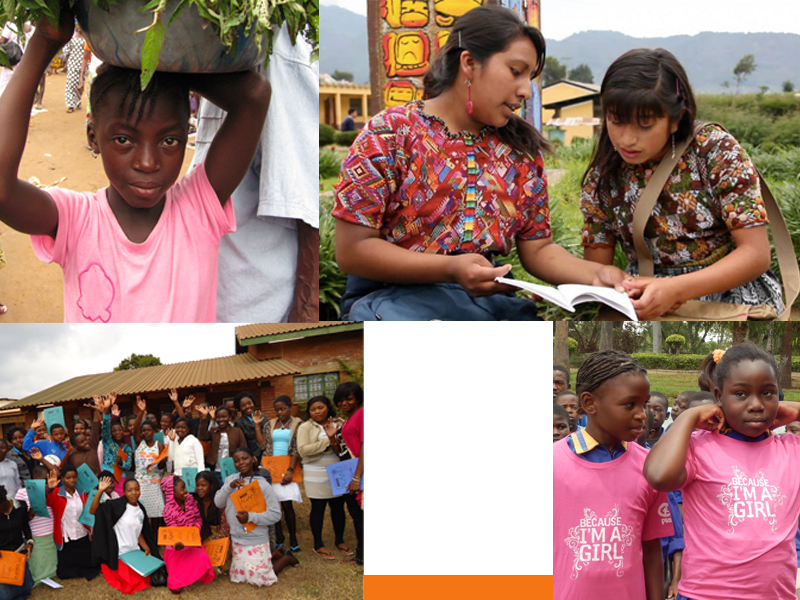 More to come!
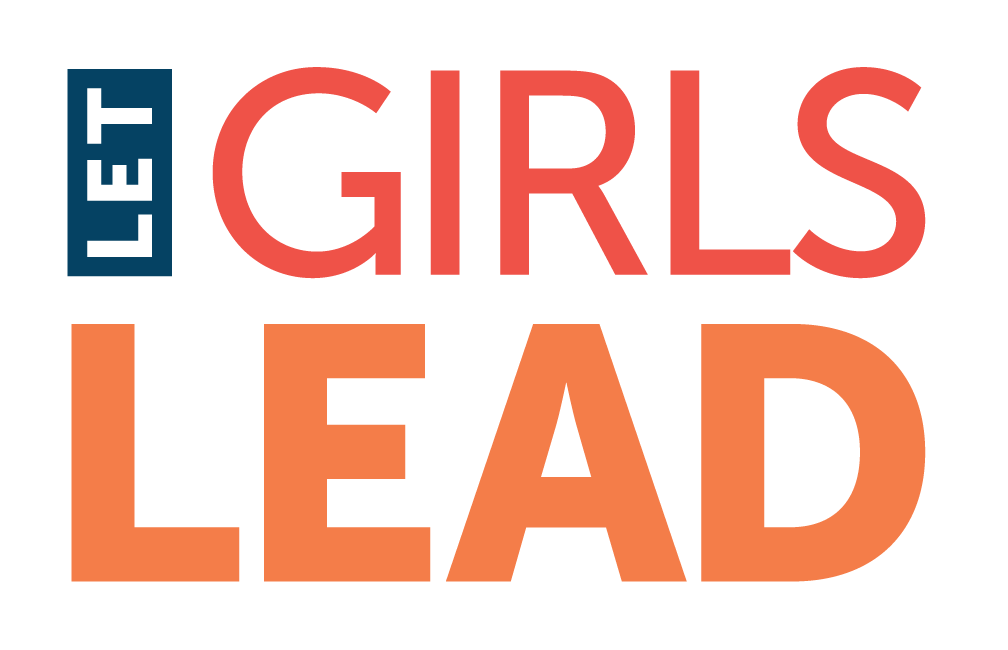 www.letgirlslead.org © 2014
Public Health Institute